Monthly Review of Reliability Unit Commitment Market Impacts – July 2023

Wholesale Market Working Group 

ERCOT Staff
RUC Resource-Hours
* The difference between “Instructed” and “Effective” values is a result of Resources starting up, shutting down, receiving partial hour instructions, or otherwise not being dispatchable by SCED.
2
RUC Instruction Reasons: Last 13 MonthsRUCs in July 2023 were primarily driven by system-wide capacity concerns.
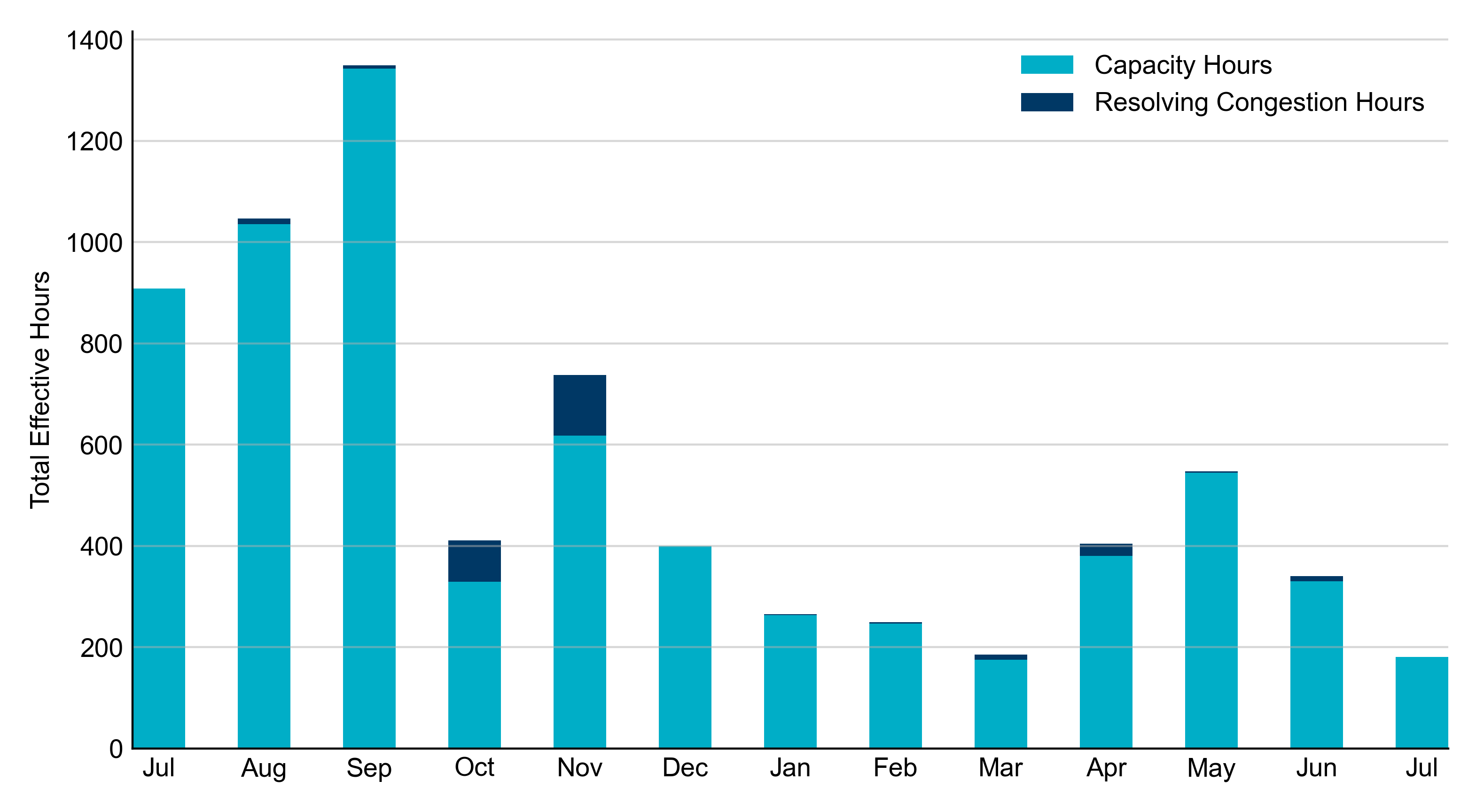 3
RUC Instruction Reasons in July 2023
180.8 effective RUC Resource-hours.
100% hours for capacity concerns.
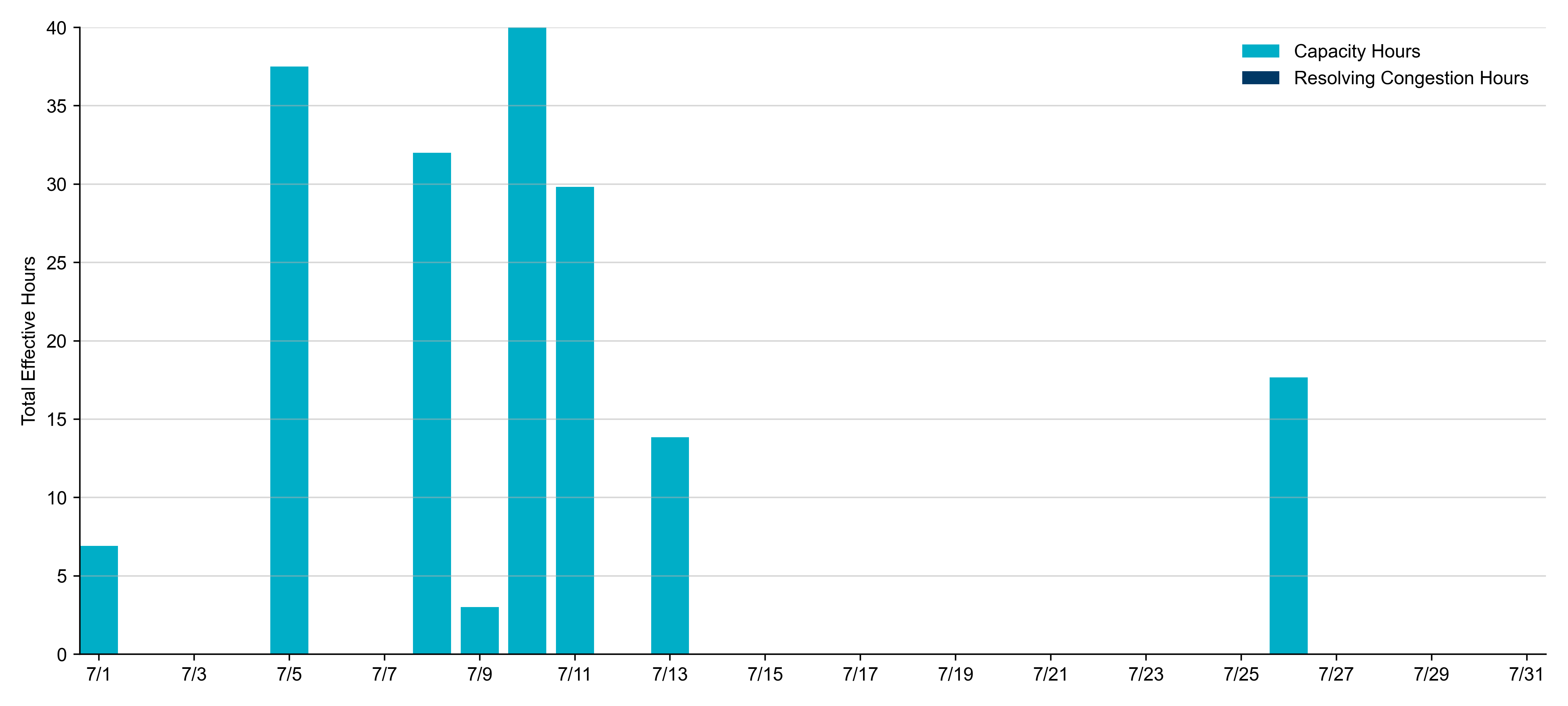 4
Non-opt-out and Opt-out Totals: Last 13 MonthsJuly 2023 had a total of 113.9 non-opt-out effective Resource-hours (63.03%) and 66.8 opt-out effective Resource-hours (36.97%).
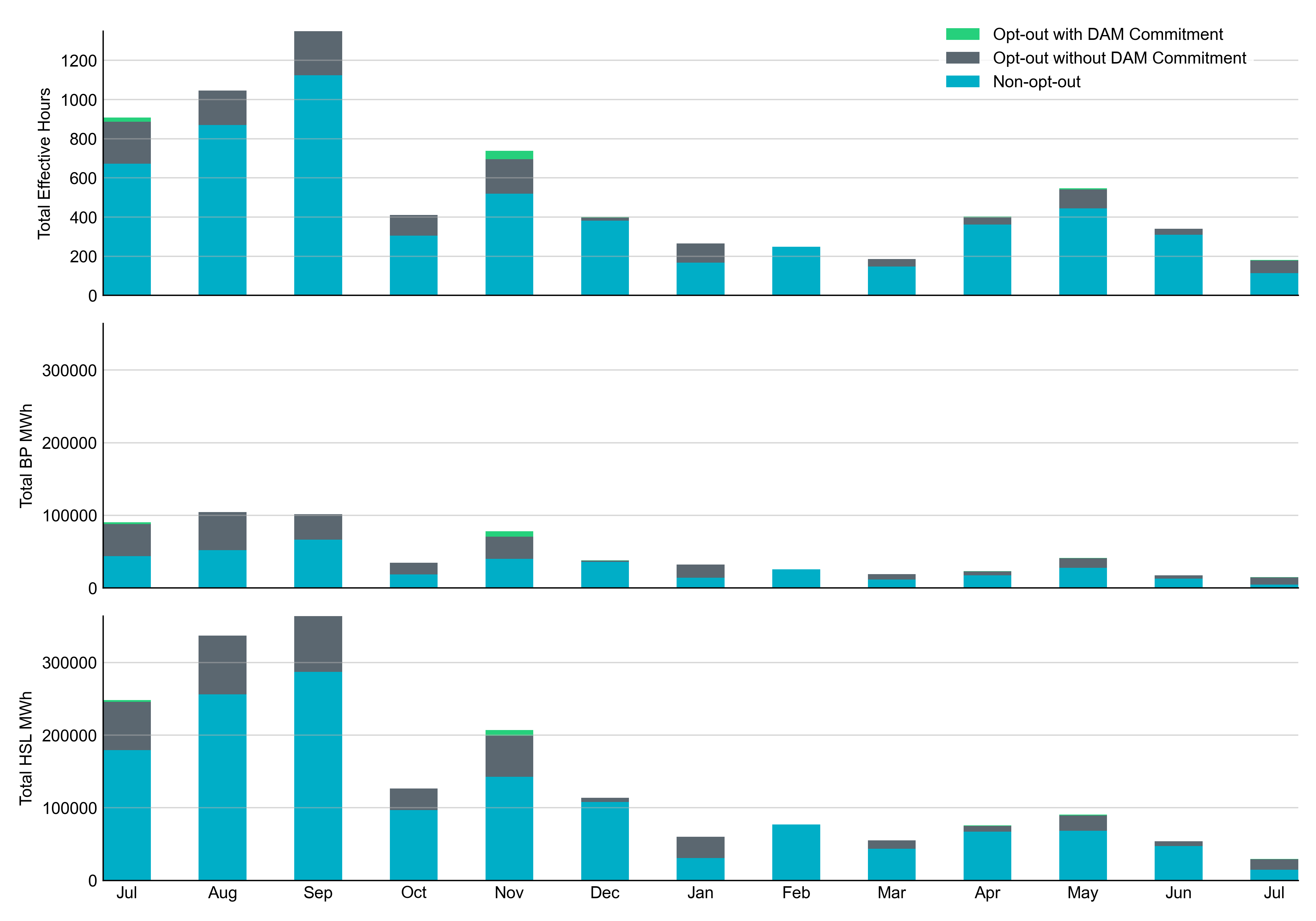 5
Non-opt-out and Opt-out Totals: July 2023
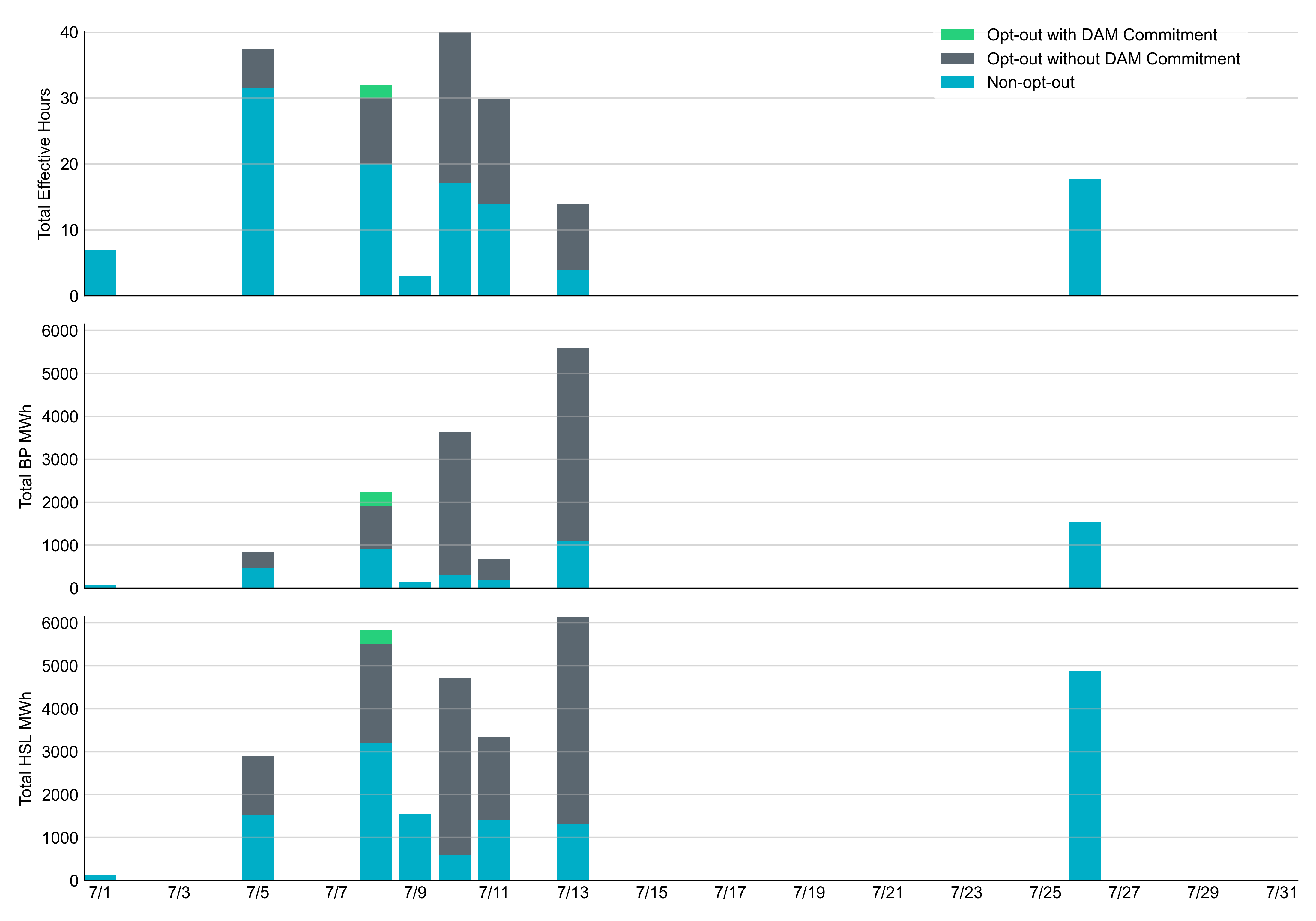 6
RUC Lead Time Margin: July 2023
Most RUC commit windows had lead time margin at or below 4 hours.
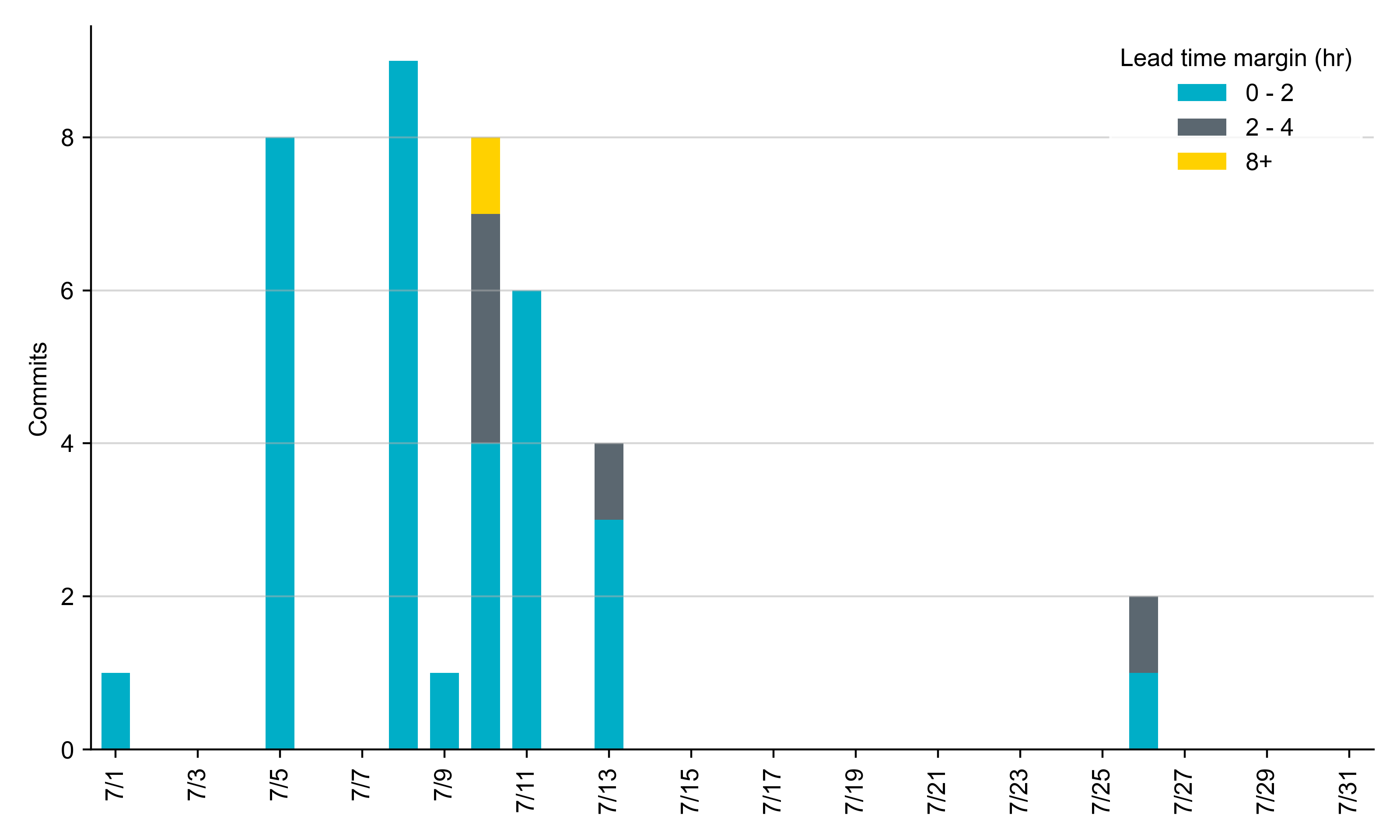 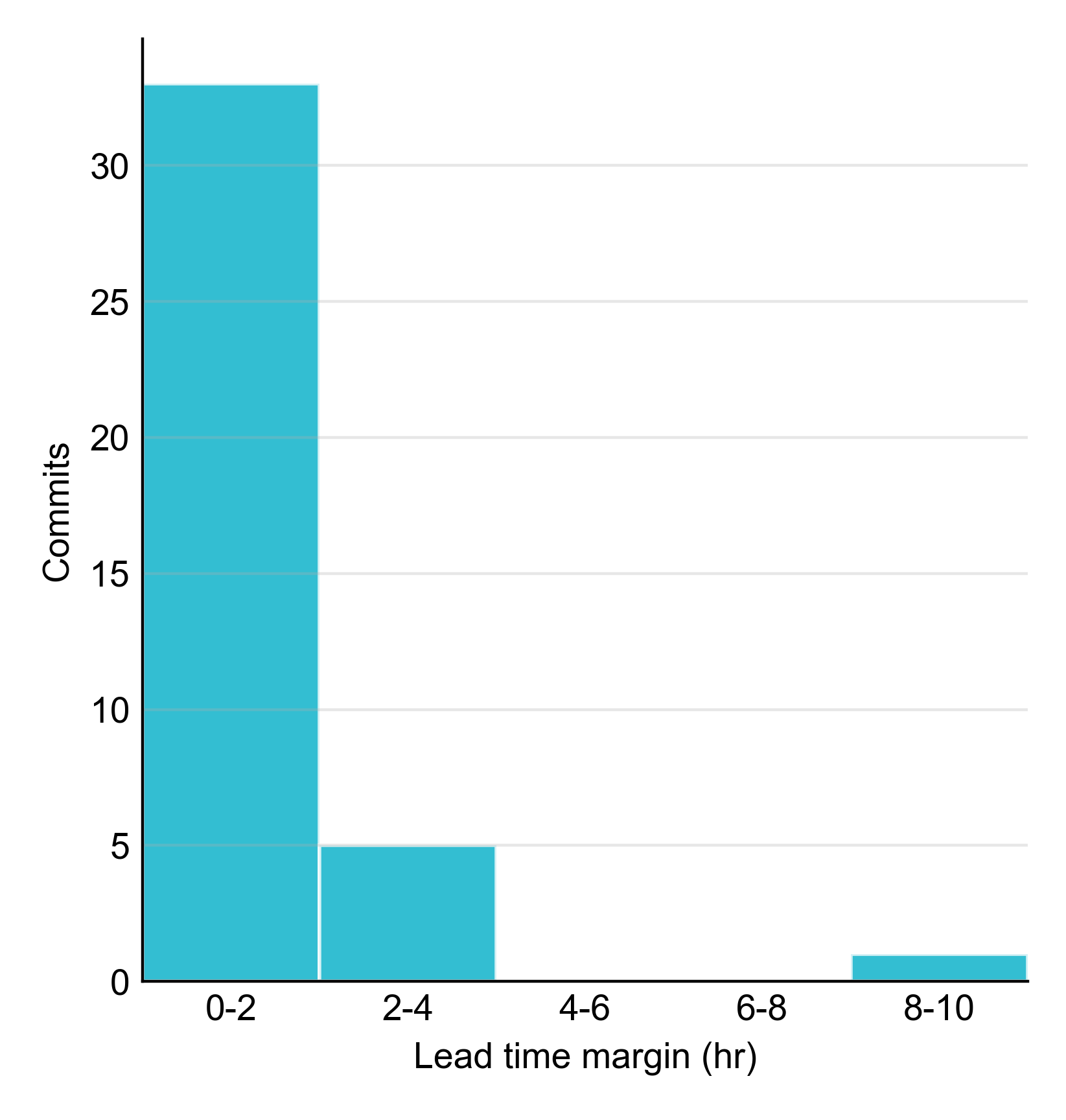 Lead time refers to the length of time between a RUC instruction and the start of the commitment window.
Lead time margin is the difference between lead time and the Resource’s startup time.
In cases where a Resource is committed for multiple back-to-back time blocks, lead time margin is calculated from the first instruction.
7
[Speaker Notes: The first bin is both-inclusive (i.e. [0, 2] ), while subsequent bins are left-inclusive (i.e. [2, 3), [3, 4), etc.).]
Average Resource Age: Last 13 MonthsIn July 2023, the mean age of RUC-committed Resources was 47.9 years for Non-Opt-Out Resource-hours and 60.6 years for Opt-Out Resource-hours without DAM Commitments.
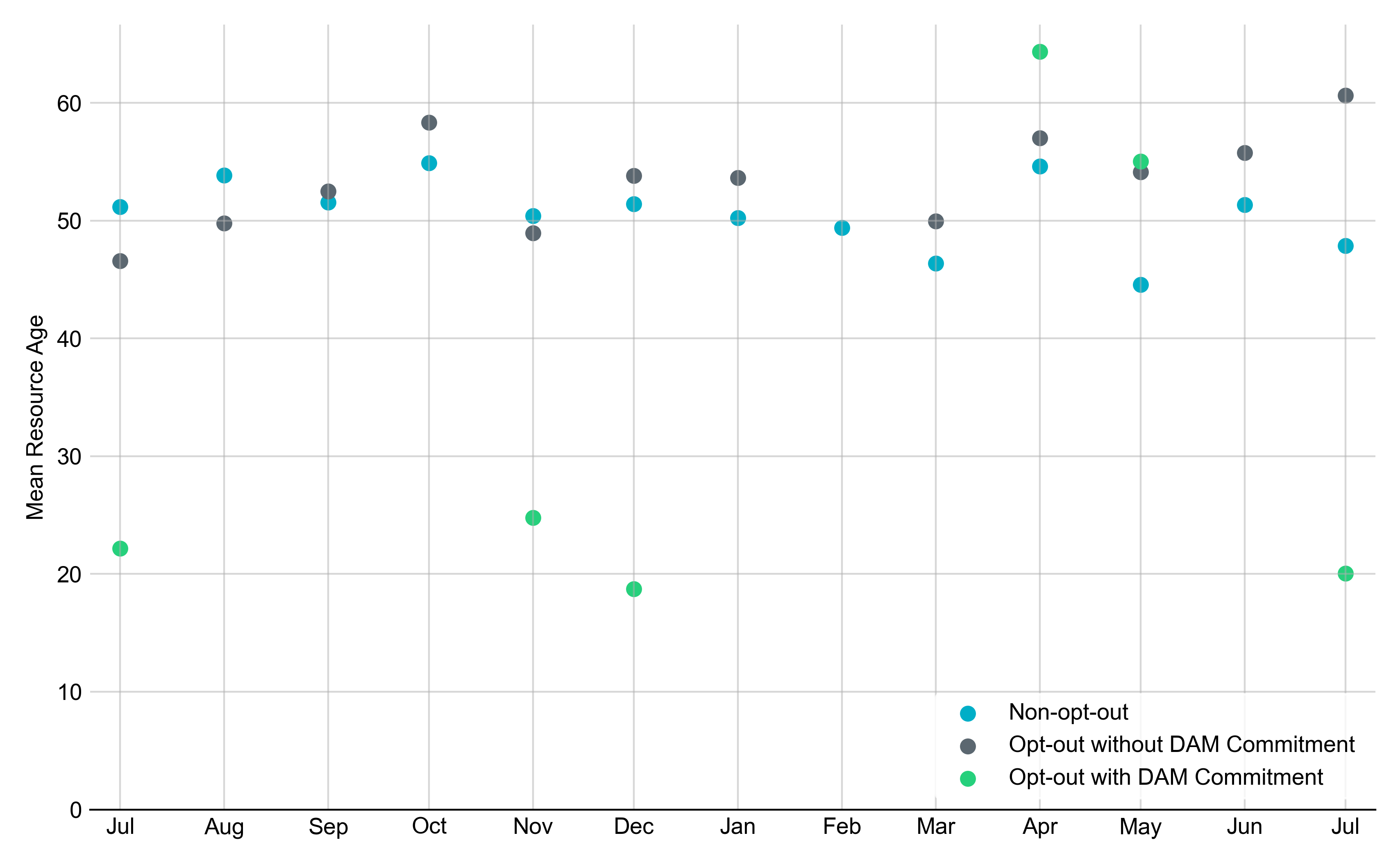 Note: For Resource configurations with multiple physical generators, the age of the oldest generator is used.
8
Age Category: Last 13 MonthsMost RUC-Committed Resources in July 2023 were older than 40 years.
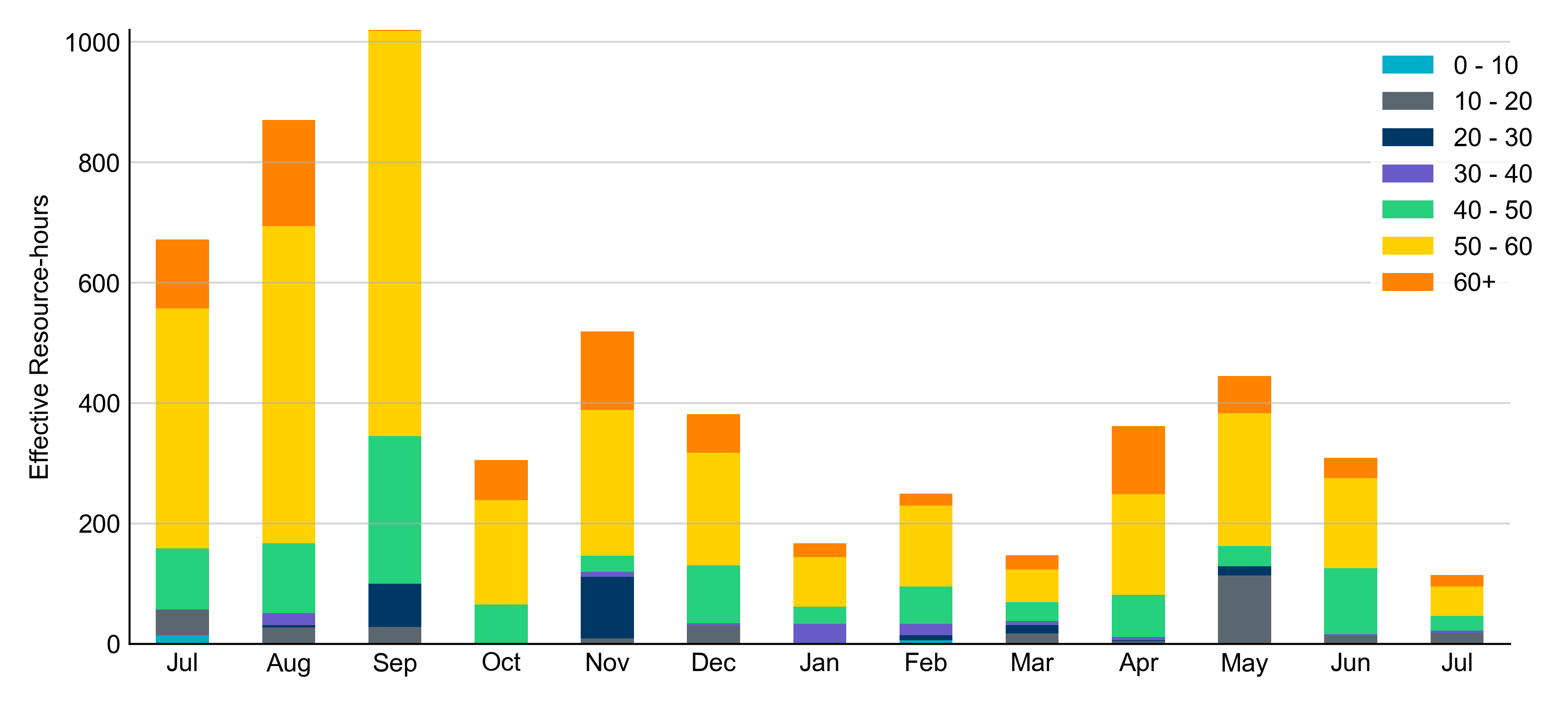 Non-opt-out
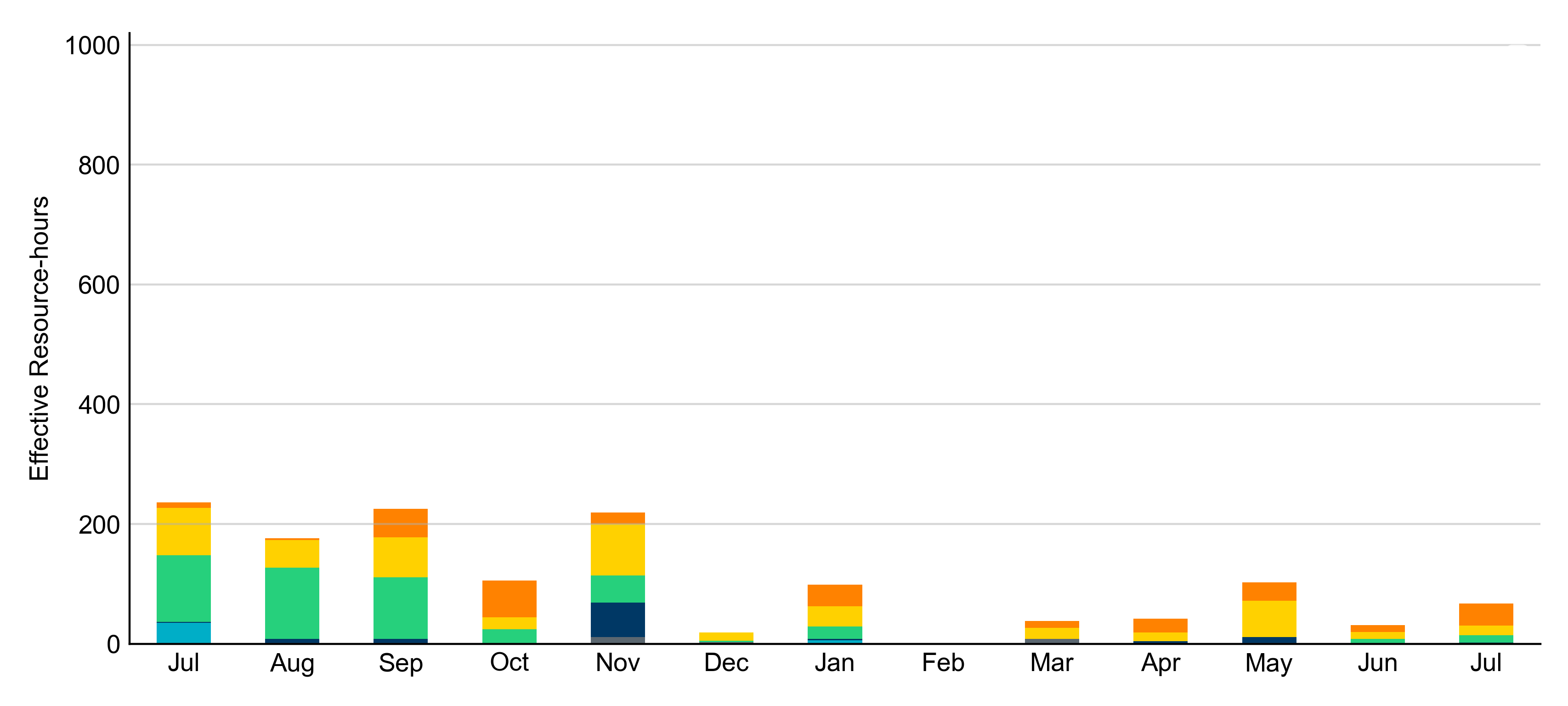 Opt-out
9
RUC-Instructed Resource Dispatch above LDL
July 2023
When Resources did not successfully opt out, there were 9.9 effective Resource-hours for which the Resource was dispatched above its LDL.
For 5.2 of these Resource-hours, the LMP for the RUC-instructed Resource was above the RUC offer floor.
For 4.7 of these Resource-hours, the LMP for the RUC-instructed Resource was below the RUC offer floor.
For all these Resource-hours, the RUC-instructed Resource was mitigated.

There were no Exceptional Fuel Cost submissions for any RUC-Committed Resources in July 2023.
10
Reliability Deployment Price Adder: Last 13 MonthsJuly 2023 had a total of 59.95 RTORDPA hours with an average value of $0.59/MWh.
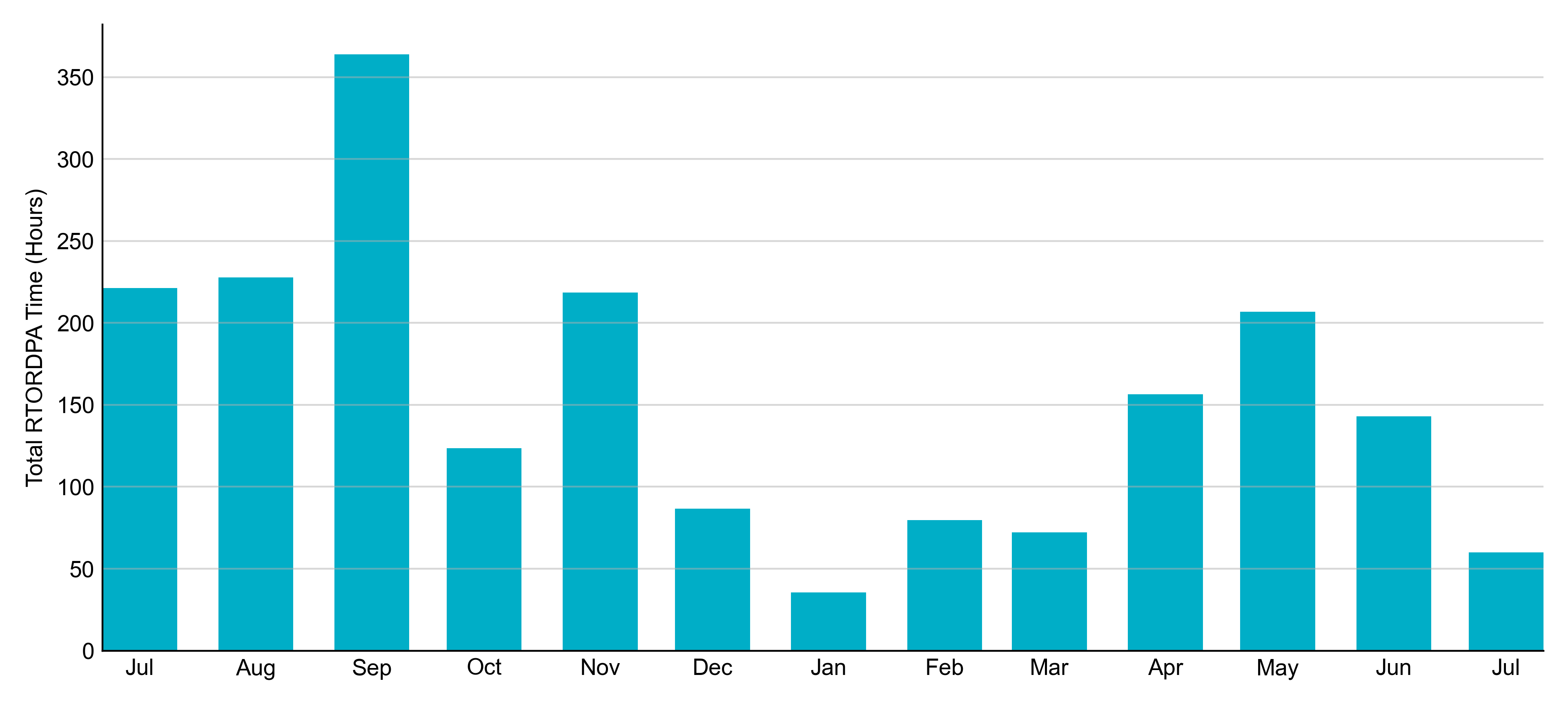 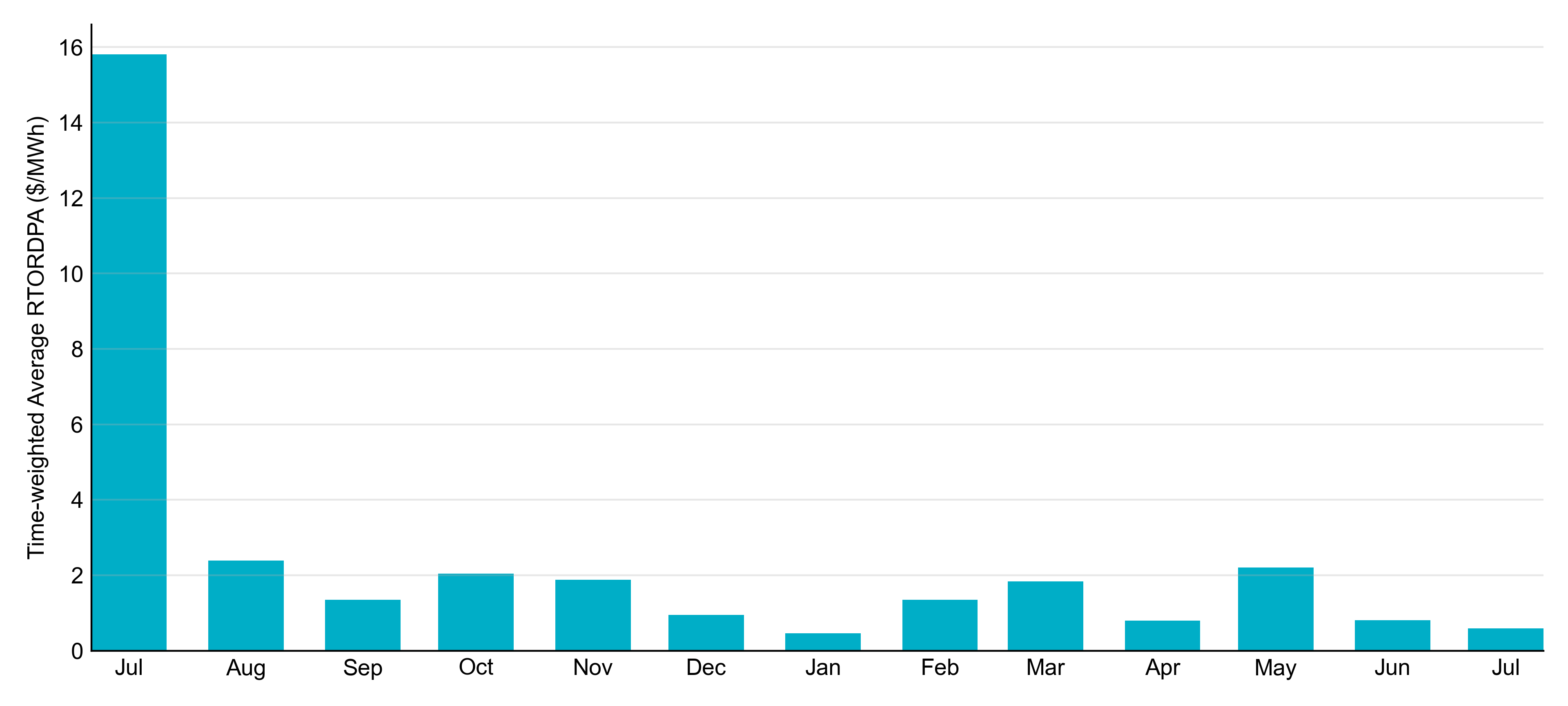 11
Reliability Deployment Price Adder: July 2023OD 7/10 had the highest daily time-weighted average RTORDPA: $6.35/MWh.
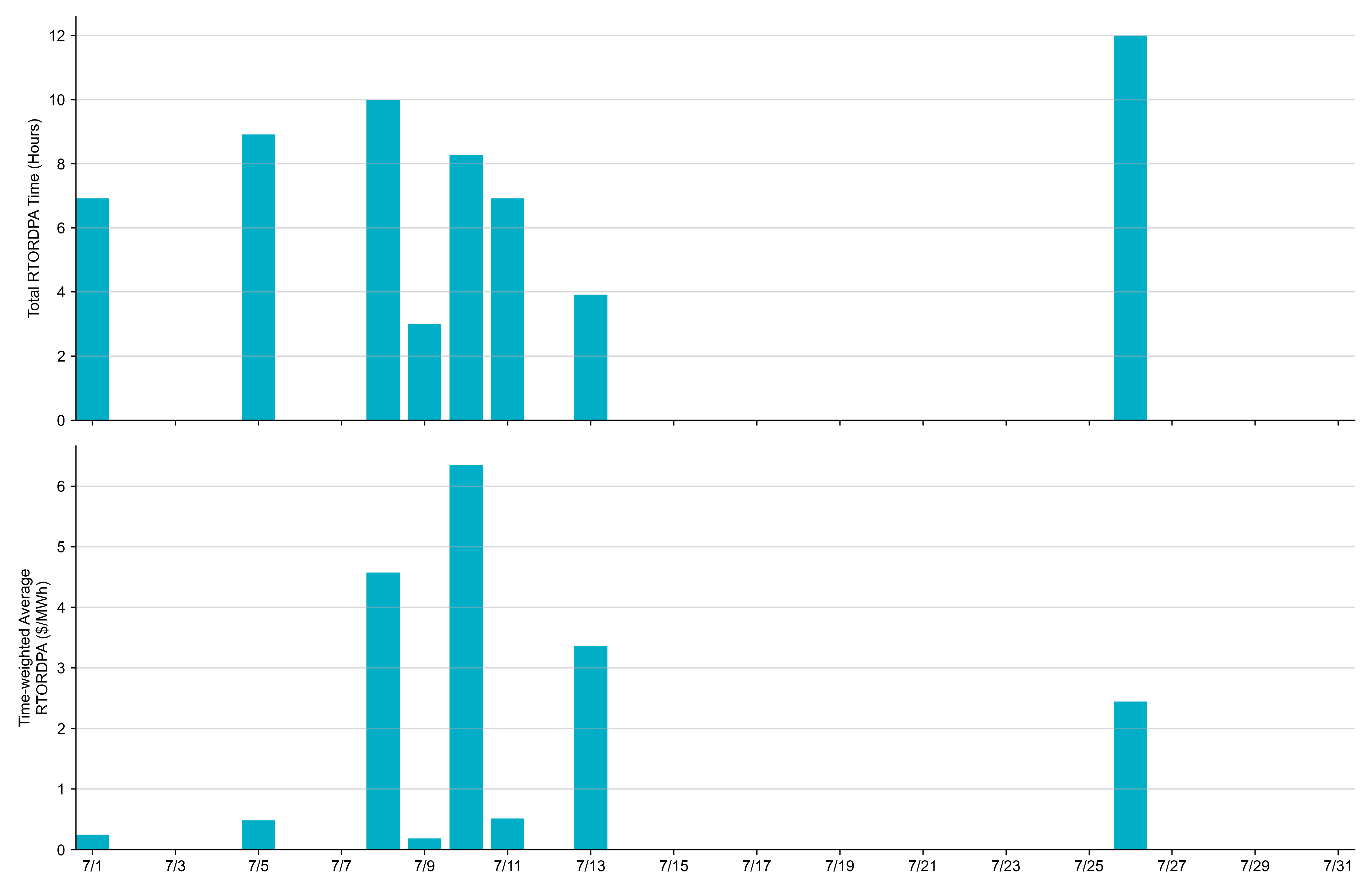 12
RUC Clawback, Make-Whole, and ShortfallFor July 2023, the total Clawback charge was $0.219M.  The total Make-Whole payment was $0.162M, which was almost entirely covered through capacity-short charges.
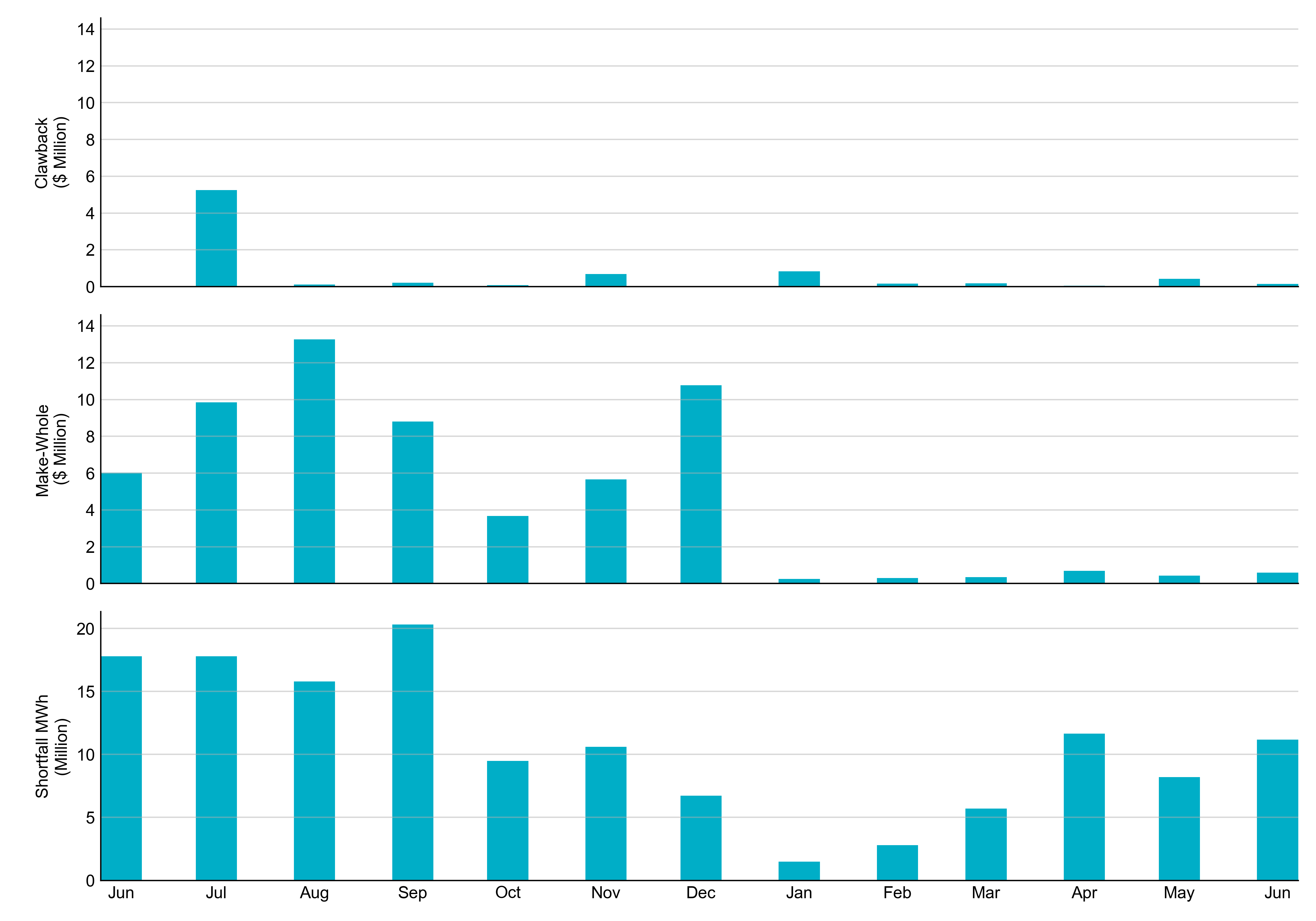 Of the $0.162M in Make-Whole paid out in July 2023, $0.92 was uplifted to load due to rounding.
The remaining amount was collected through Capacity Short Charges.
Data as of August 8th, 2023
13
RUC Make-Whole by Settlement Type
Negative dollars represent a payment from ERCOT to a market participant
“-” indicates settlement has yet to be completed.
14
RUC Clawback by Settlement Type
Negative dollars represent a payment from ERCOT to a market participant
“-” indicates settlement has yet to be completed.
15